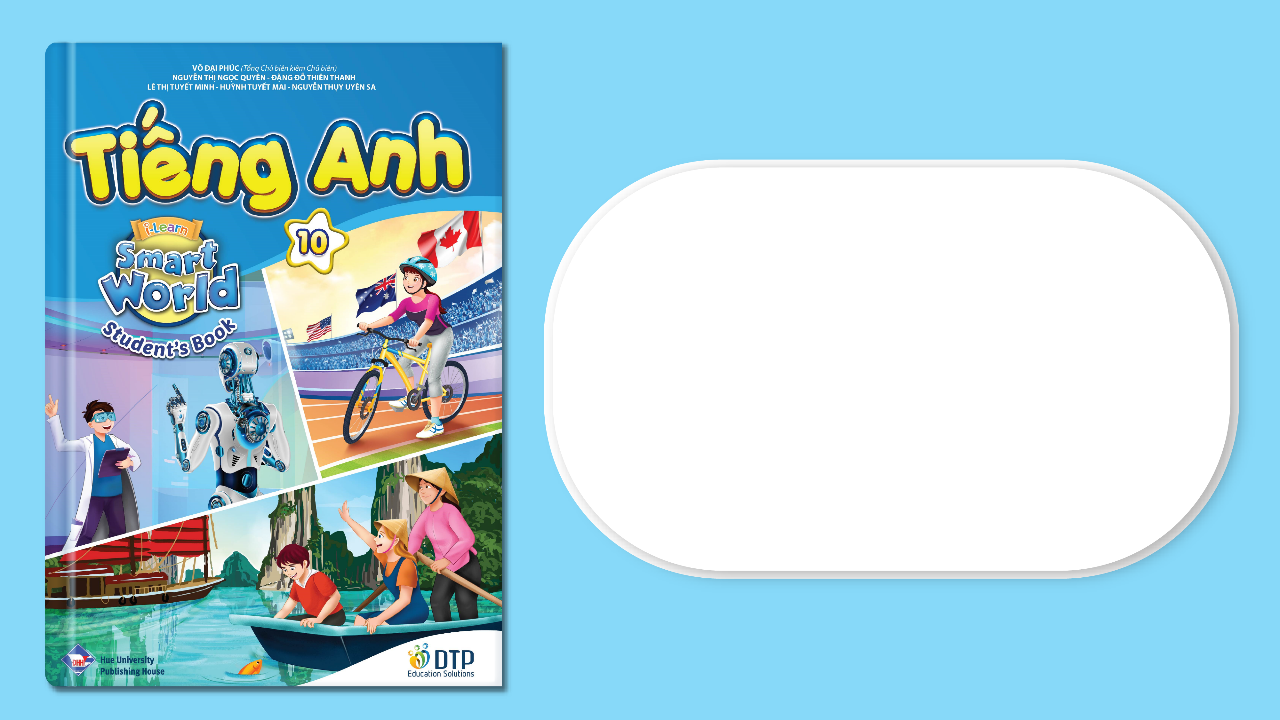 UNIT 9: TRAVEL AND TOURISM
Lesson 1.1 – Vocabulary & Reading
 Page 74
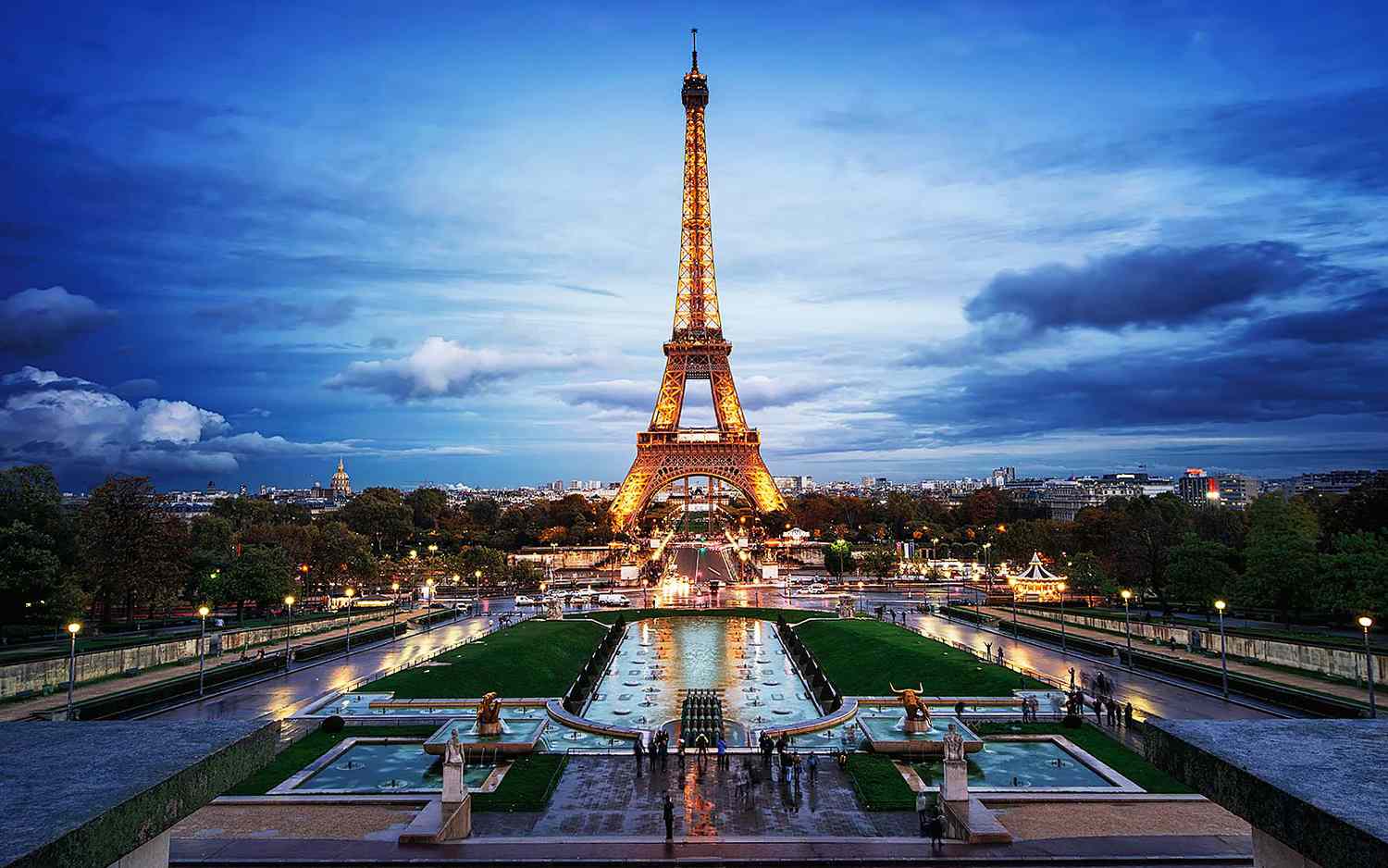 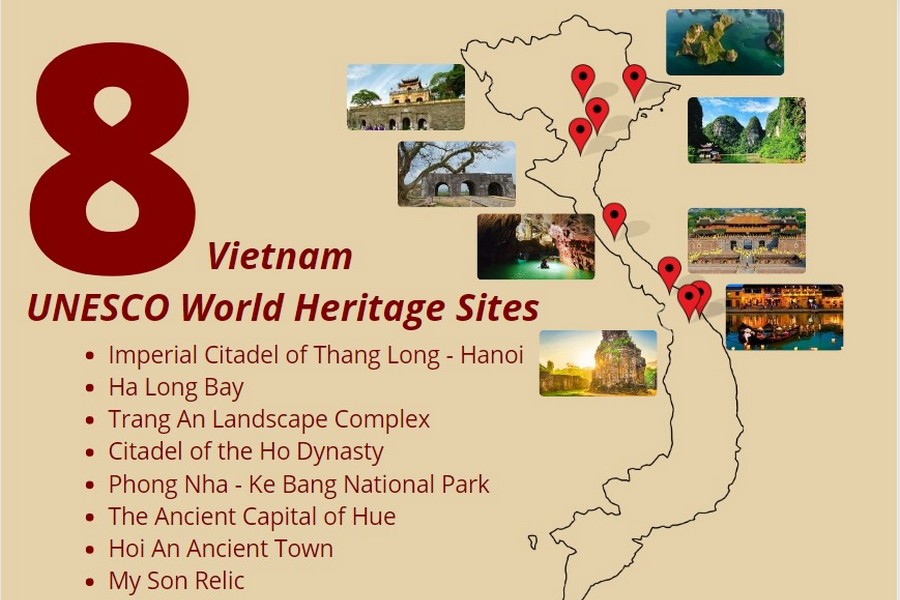 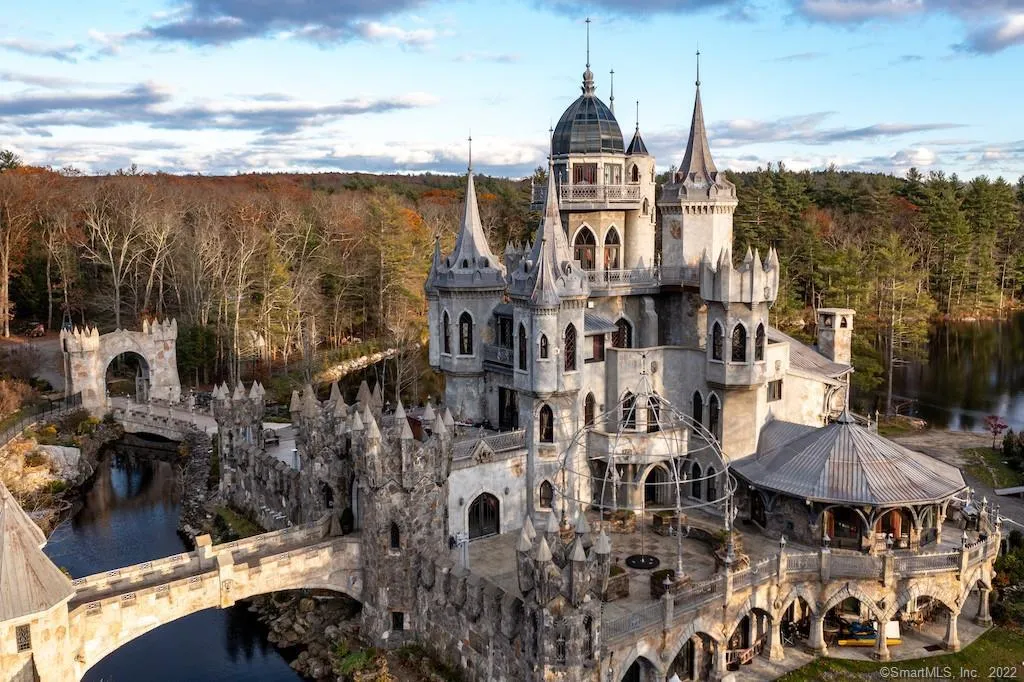 Match the words with the descriptions. Listen and repeat.
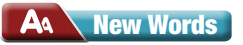 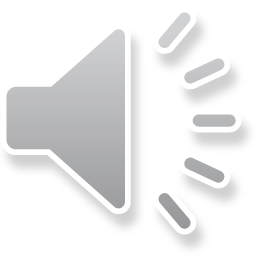 1. sightseeing
2. tower 
3. view
4. World Heritage site
5. castle 
6. national park
a. a place that is said to be very important by UNESCO b. visiting interesting places, especially by people on vacation 
c. a natural area that is protected by the government
d. a tall narrow building that can be part of another building or stand by itself
e. what you can see from a place
f. a large, strong building that is often built to protect people
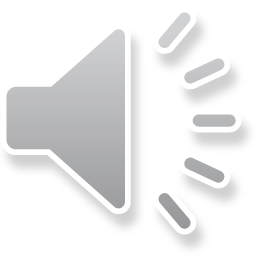 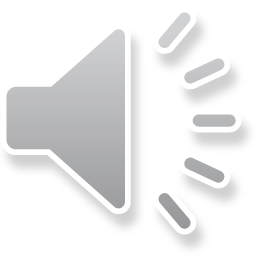 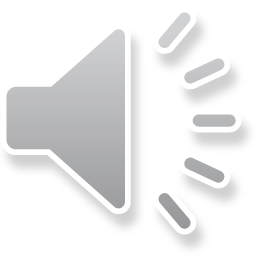 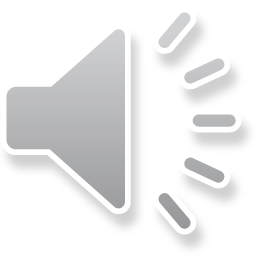 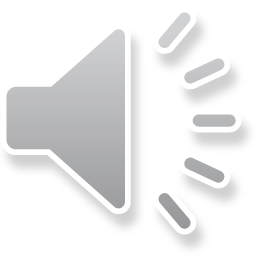 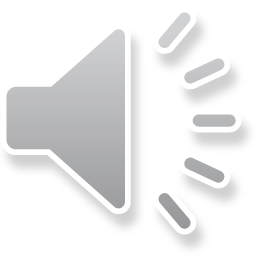 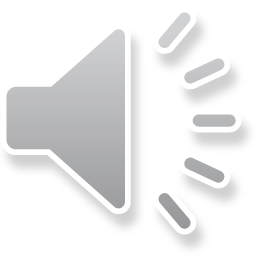 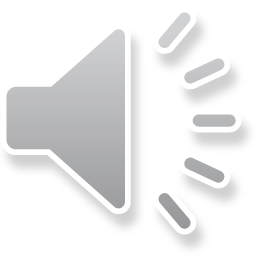 [Speaker Notes: Please, click on each phrase to hear the sound]
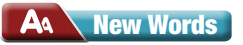 Listen and repeat.
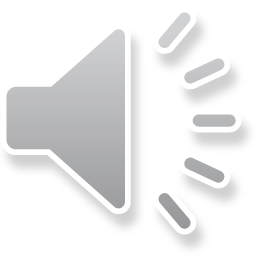 1. sightseeing (n)             /ˈsaɪtsiːɪŋ/         việc tham quan
2. tower (n)                 /ˈtaʊər/	             tòa tháp
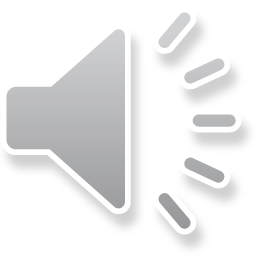 3. view (n)                   /vjuː/	            tầm nhìn, quang cảnh
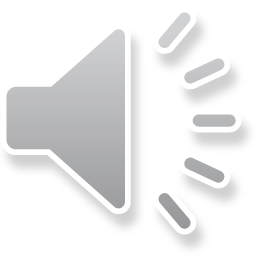 4. World Heritage site (n)  
                  /ˌwɜːrld ˈherɪtɪdʒ saɪt/ di sản thế giới
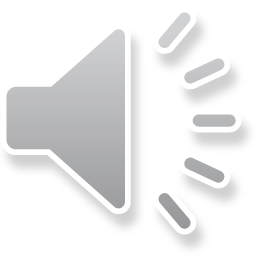 5. castle (n)                 /ˈkæsl/	    lâu đài
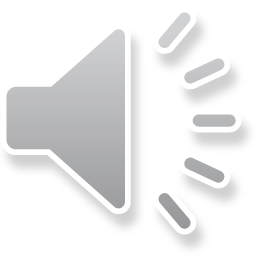 6. national park  ( n)  /ˈnæʃənl pɑːrk/ vườn quốc gia
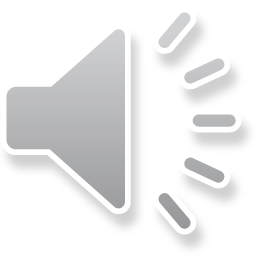 [Speaker Notes: Please, click on each phrase to hear the sound]
More Practice 
WB, P. 50
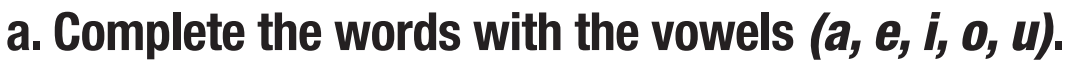 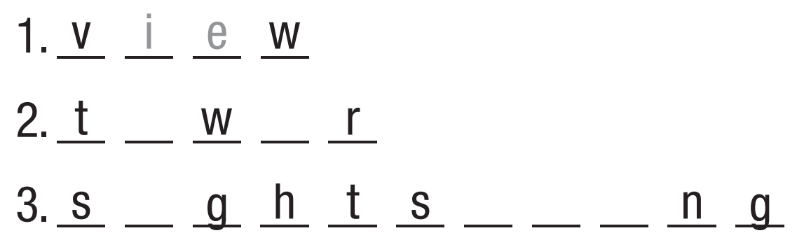 o
e
e
i
i
e
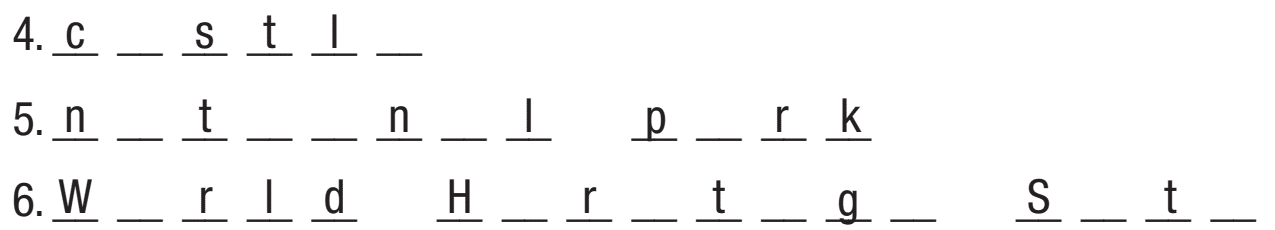 a
e
a
o
a
i
a
e
i
o
i
a
e
e
[Speaker Notes: Taken from TA 10 i-Learn Smart World WB, page 44, New Words, activity a]
More Practice 
WB, P. 50
b. Fill in the blanks using the following words
view, tower, sightseeing, castle, national park, World Heritage site
Many people enjoy going ___________ when they go on vacation.
UNESCO says which place can be a __________________ . The Palace of Versailles and the Eiffel Tower are famous examples of them in France.
Nelson Lakes______________ is a popular place to visit in New Zealand. You can go hiking and camping there.
sightseeing
World Heritage site
National Park
[Speaker Notes: Taken from TA 10 i-Learn Smart World WB, page 44, New Words, activity b]
b. Fill in the blanks using the following words
More Practice 
WB, P. 50
view, tower, sightseeing, castle, national park, World Heritage site
4. If you go to the top of the Tokyo Sky Tree, you can enjoy a great ______ of the city.
5. The Sears  ______  in Chicago used to be the highest building in the world.
6. Framlingham ______ was built in the 12th century and has high walls and 13 towers.
view
Tower
Castle
[Speaker Notes: Taken from TA 10 i-Learn Smart World WB, page 44, New Words, activity b]
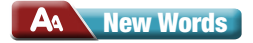 b. In pairs: Use the new words to talk about places in your country.?
Example:
I really enjoy sightseeing
I visited a beautiful national park
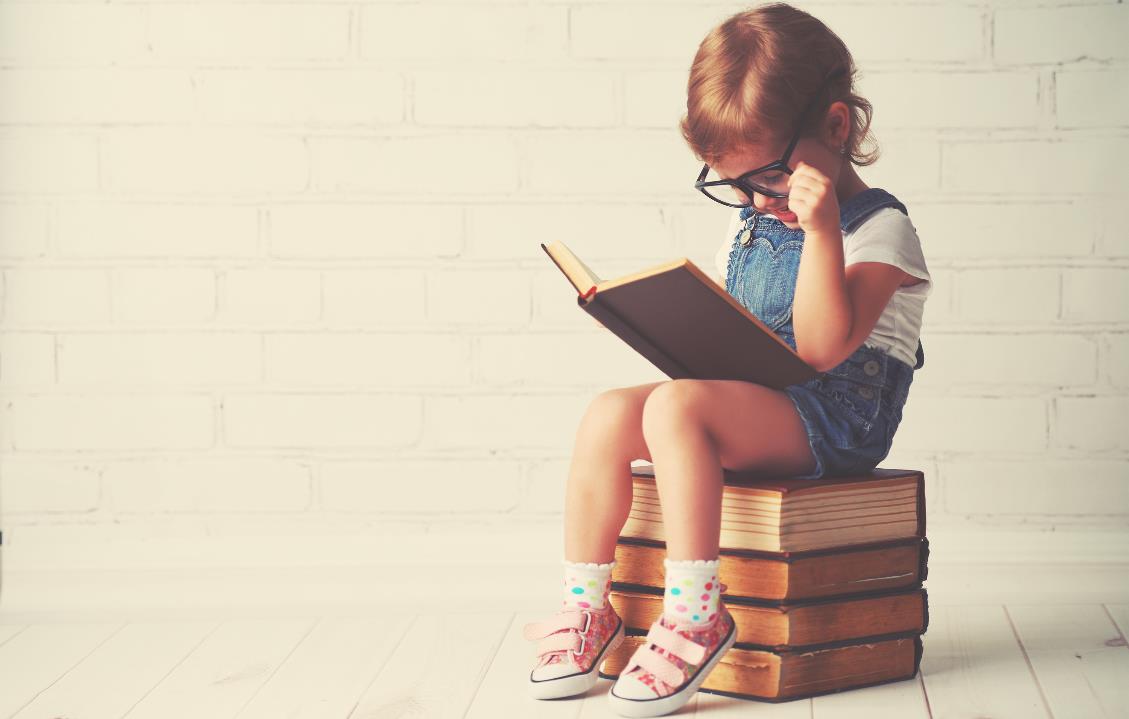 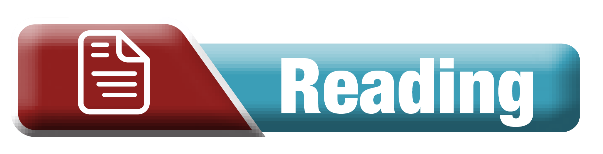 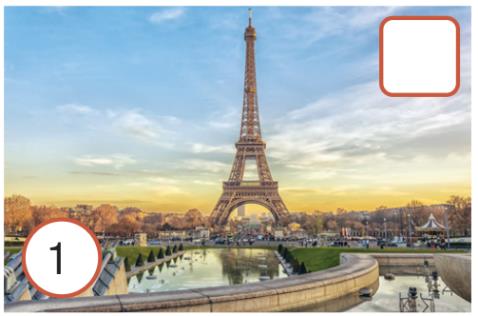 Pre - Reading
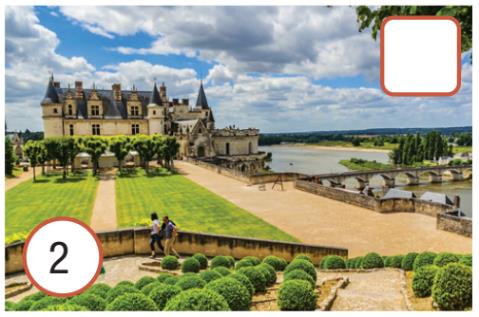 Run through each picture.
What can you see in each picture?
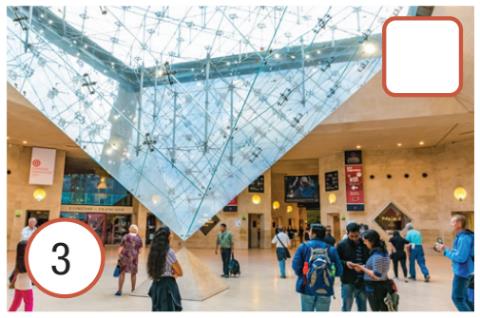 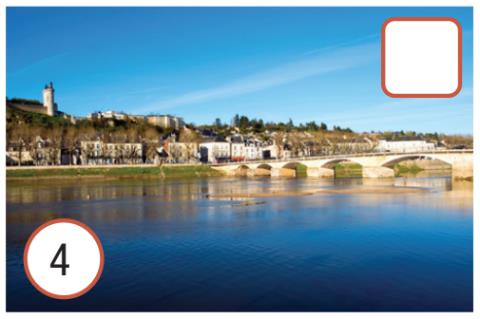 While - Reading
a. Read the article about visiting France. Match the paragraphs with the pictures.
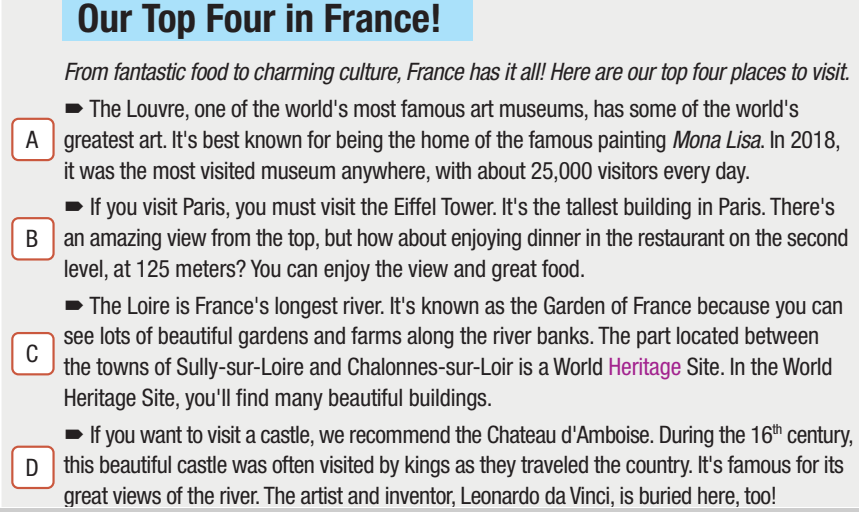 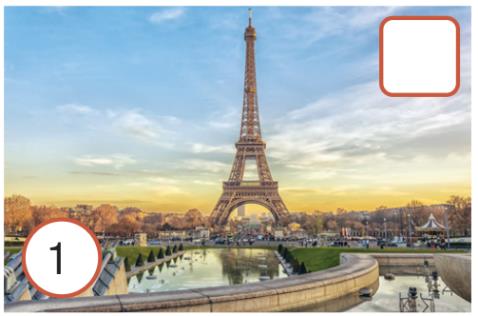 While - Reading
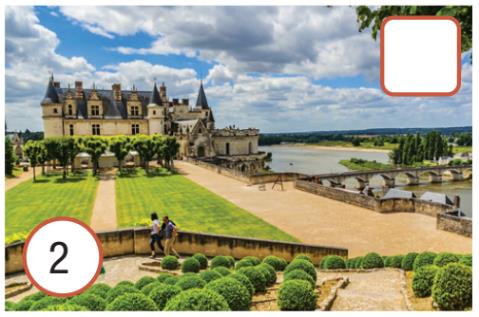 D
B
a. Read the article about visiting France. Match the paragraphs with the pictures.
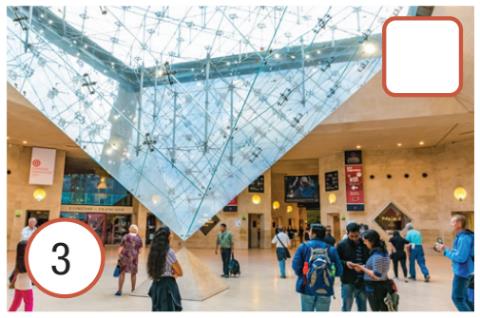 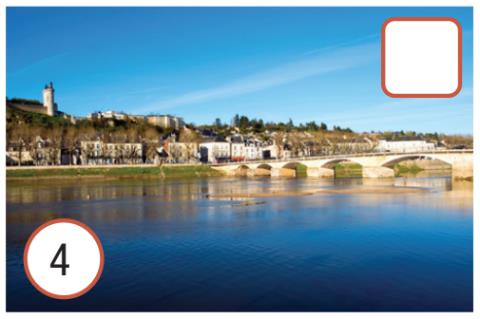 A
C
While - Reading
a. Read the article about visiting France. Match the paragraphs with the pictures
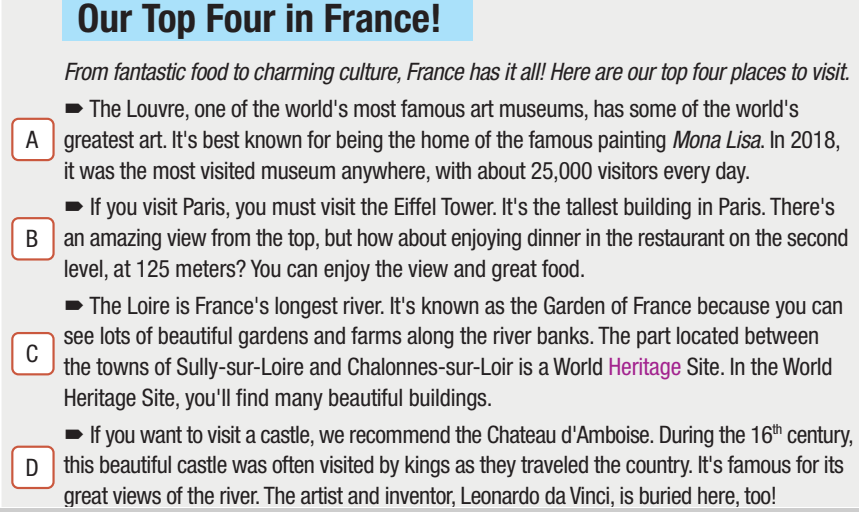 3
1
4
2
While-Reading
b. Now read and answer the questions.
1. When was the Louvre the world's most popular museum?

2. What can you do on the second level of the Eiffel Tower?

3. What can you see between the towns of Sully-sur Loire and Chalonnes-sur-Loire?

4.  For what reasons is Chateau d'Amboise famous?
in 2018
enjoy the view, eat dinner
many beautiful buildings
great views of the river, Leonardo da Vinci is buried here
While - Reading
b. Now read and answer the questions.
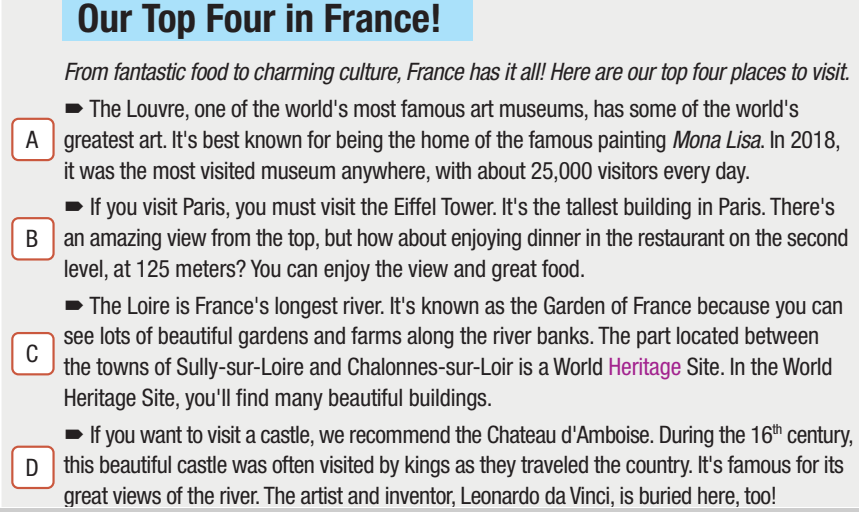 1
2
3
4
Post-Listening
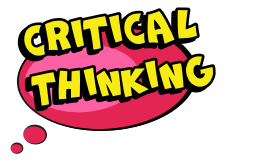 e. In pairs: 


Would you like to visit France? 
Which of the places in the article would you like to visit most? 
Why?
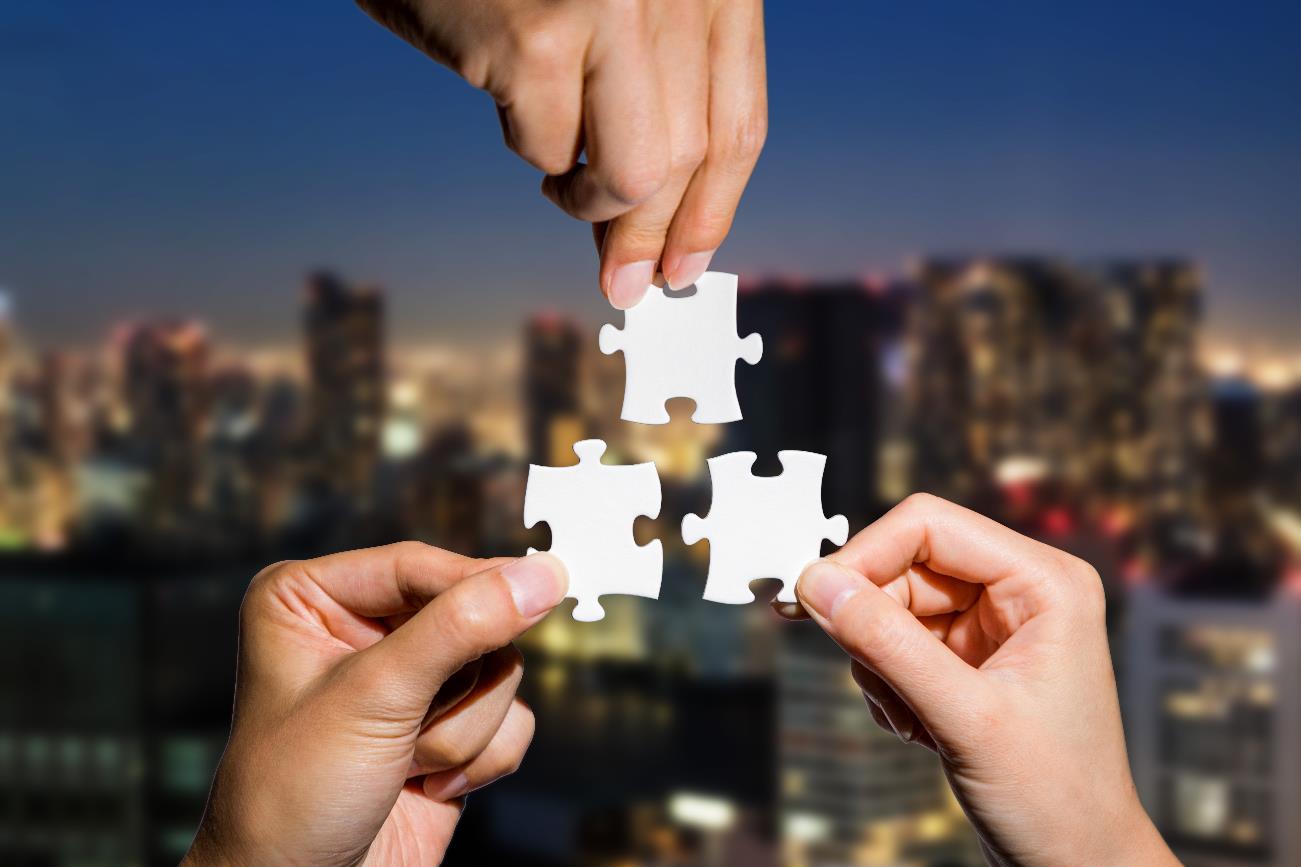 Consolidation
LET’S PLAY!
Click here to play the game!
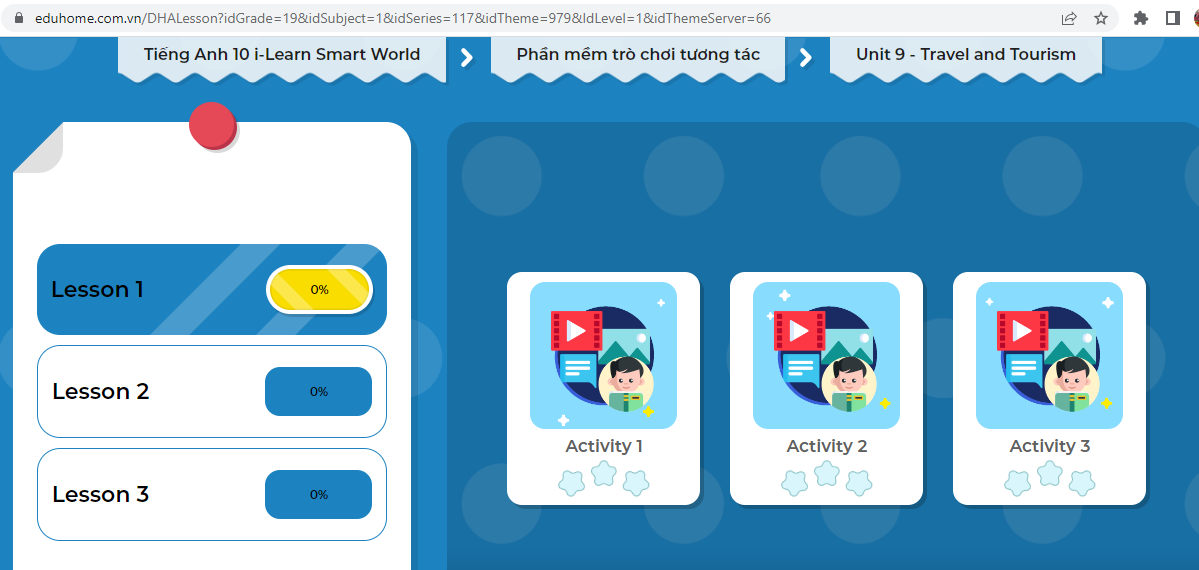 Wrap-up
Today’s lesson
Vocabulary: sightseeing, tower, view, World Heritage Site, castle, national park
Reading: Read for main ideas and specific information about Vacation.
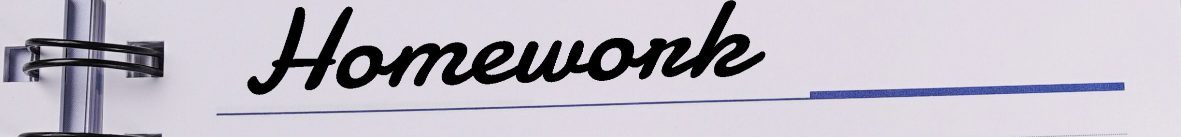 Write a paragraph to describe a place of interest in your local area.
Do the exercises in workbook on page 50.
Practice vocabulary in the Tiếng Anh 10 i-Learn Smart World Notebook page 50.
Prepare the next lesson: Lesson 1.2 – Grammar (page 75).